week 35
actualiteit
‘Artsen gaan zelf ongelukken met fatbikes registreren om letsel in kaart te brengen’Volkskrant
‘Harris geeft eerste interview als presidentskandidaat’Volkskrant
‘Condoomgebruik onder Europese tieners neemt af, blijkt uit onderzoek’NOS
week 36
actualiteit
‘Tweede Kamer wil helmplicht en minimumleeftijd voor bestuurders van fatbikes’Volkskrant
‘Vier doden door schietpartij op school VS, 14-jarige verdachte aangehouden’Trouw
‘Vertrouwen in politici en overheid lager dan kort na de verkiezingen’Volkskrant
week 37
actualiteit
‘Waterbedrijven: onbekend welke gifstoffen van industrie in de Maas worden geloosd’NOS
‘Te weinig plek in Nederlandse gevangenissen: kabinet overweegt 500 criminelen naar Estland te sturen’AD
‘Oekraïense soldaten die zich overgeven in koelen bloede geëxecuteerd: 'Bewust beleid van Rusland”RTLnieuws
week 38
actualiteit
‘Eerste Prinsjesdag voor minister-president Schoof’NU.nl
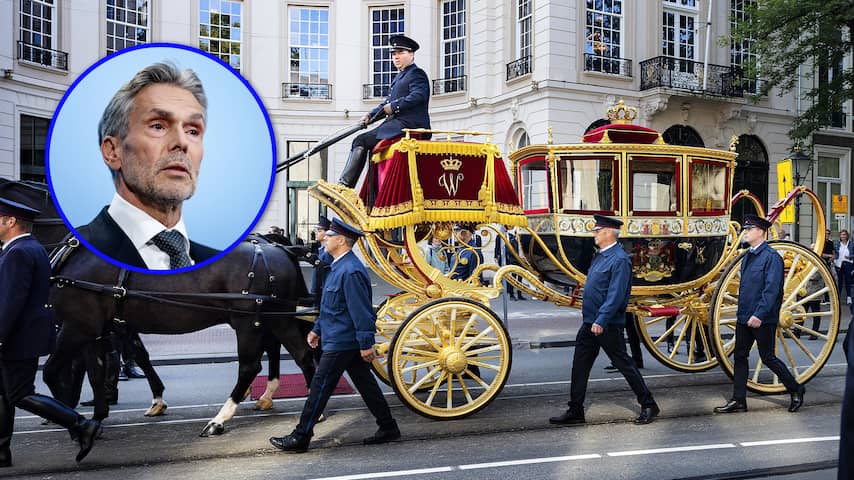 ‘Nieuwe reeks explosies in Libanon: na piepers zijn het nu portofoons die ontploffen’Volkskrant
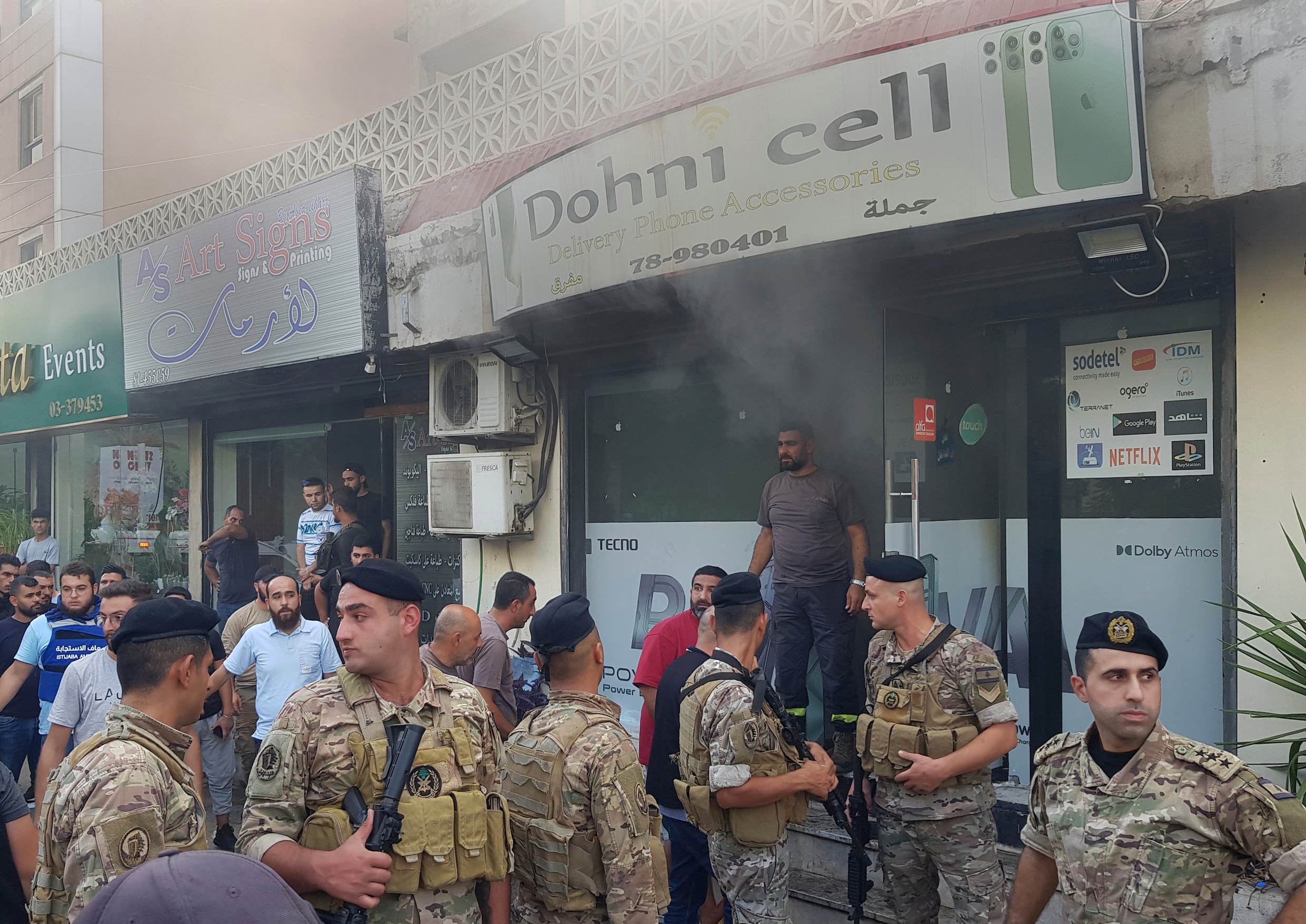 ‘Begin Operatie Market Garden herdacht in Gelderland en Brabant’Omroep Brabant
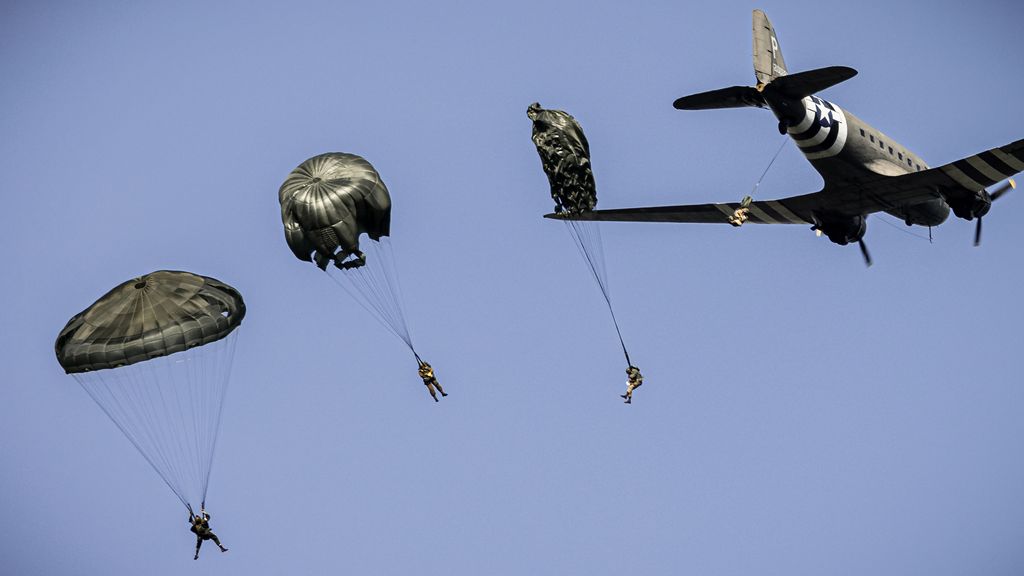 week 40
actualiteit
‘Libanon opnieuw in de vuurlinie, Israël valt na twee decennia weer binnen’NOS.nl
‘Datalek bij politie, hackers bemachtigen contactgegevens alle politiemedewerkers’NOS.nl
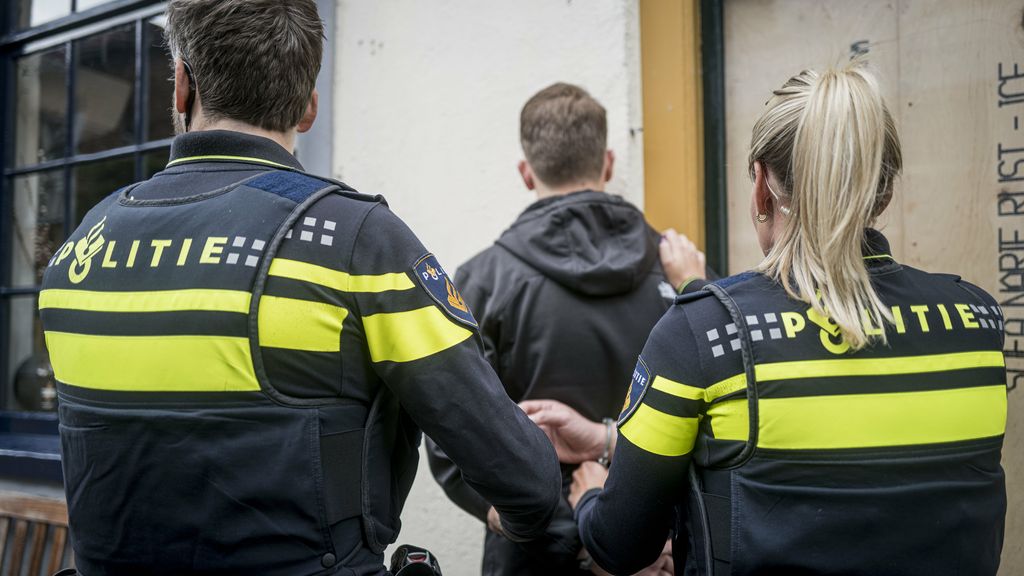 ‘Zorgen onder oogartsen over explosie bijziendheid: 'Probleem veel groter dan gedacht”RTLnieuws.nl
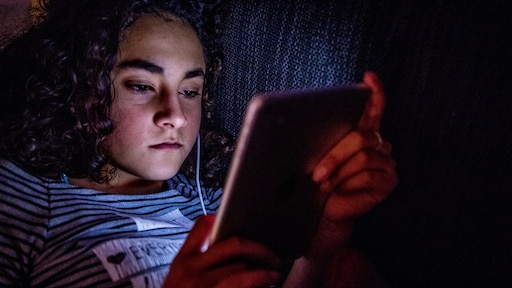 week 41
actualiteit
‘Israël herdenkt en demonstreert vandaag een jaar na de aanslagen in Israël’NOS.nl
‘Veel vrouwen en kinderen onder dak- en thuislozen, blijkt uit nieuwe telling’NRC
‘Eerste Kamer tegen gebruik van noodrecht voor asielmaatregelen’NOS.nl
week 42
actualiteit
‘Justitie eist 28 jaar cel en tbs tegen Donny M. voor misbruik en moord op Gino (9)’AD.nl
‘Voorwaardelijke celstraf voor psycholoog die in antibraakmiddelen handelde’Volkskrant
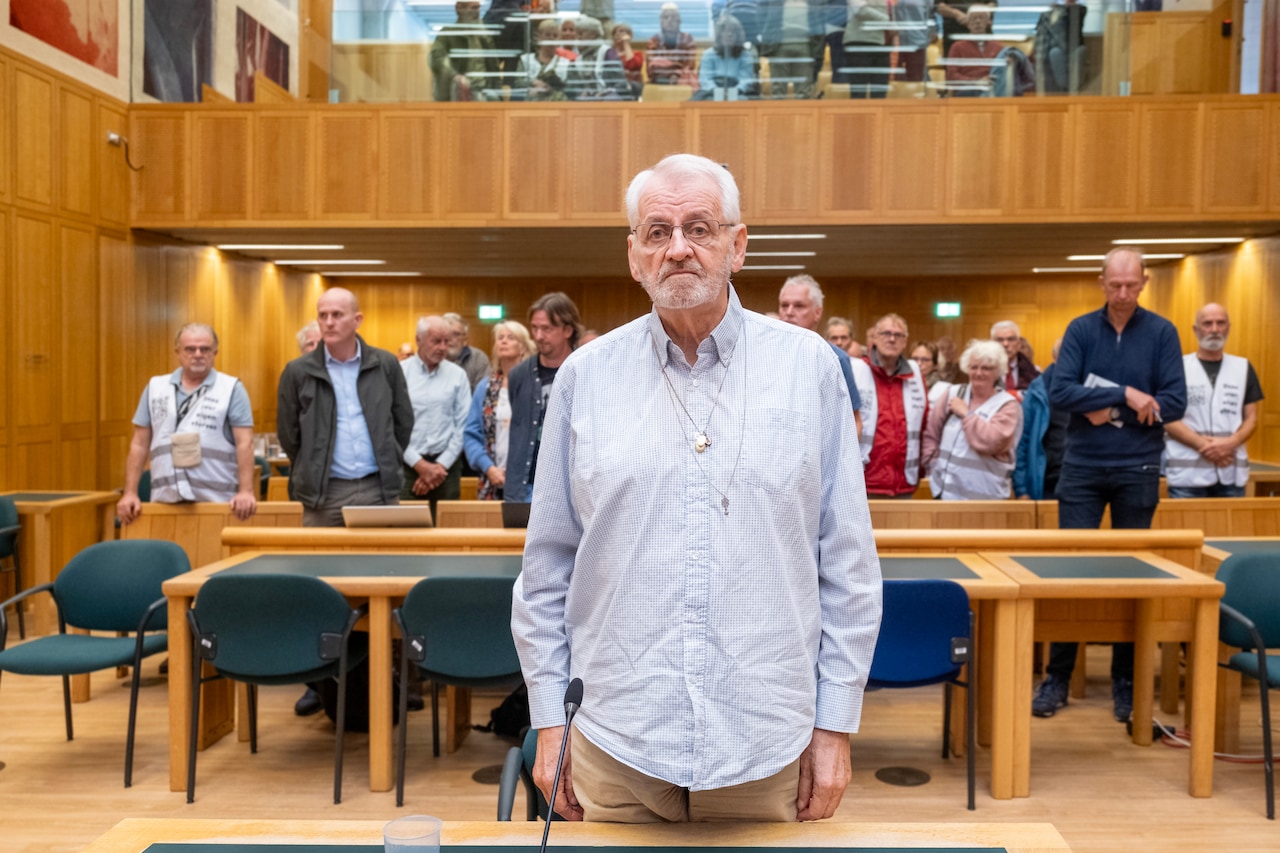 ‘Voormalig One Direction-lid Liam Payne (31) overleden na val van balkon’NU.nl
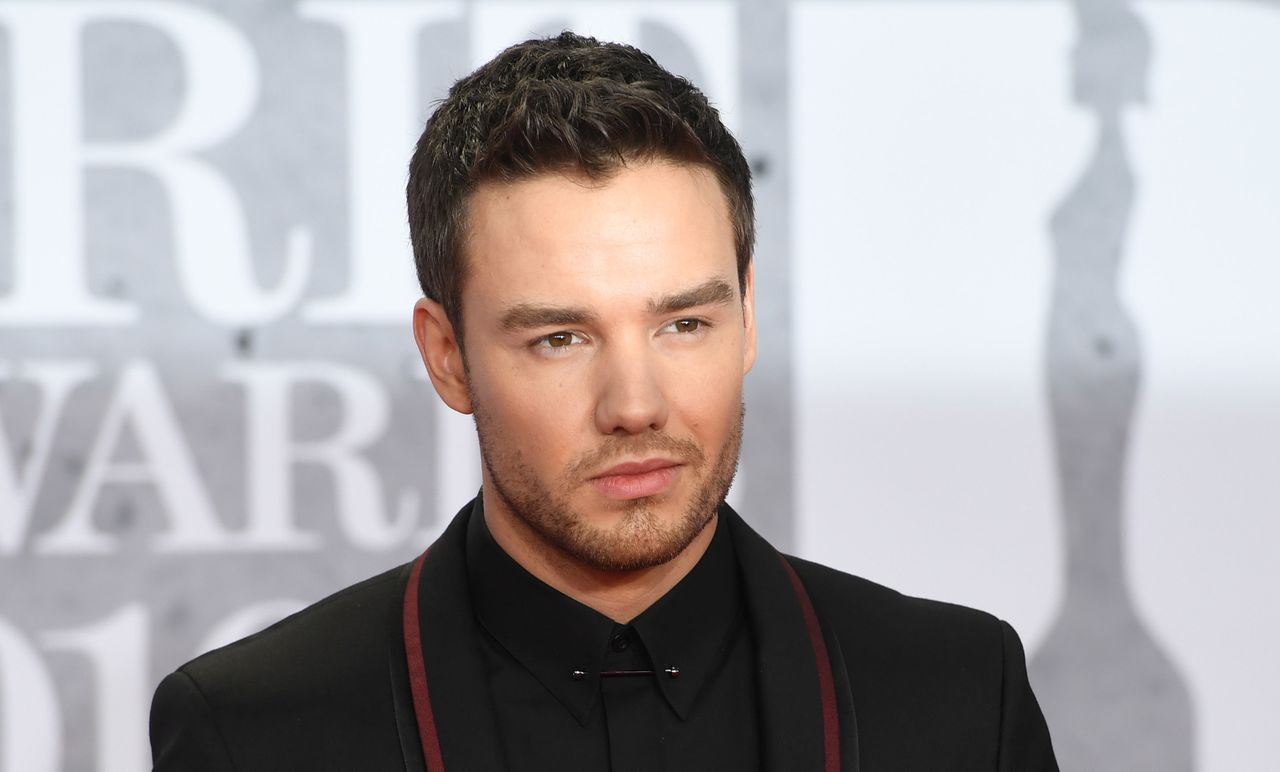 week 44
actualiteit
‘Dodental noodweer Spanje loopt op tot 158, in Valencia verreweg de meeste doden’Volkskrant
‘Witte rook: coalitiepartijen sluiten akkoord over asielmaatregelen, geen noodwet’RTLnieuws
‘Bijna tienduizend postcovidpatiënten geheel of gedeeltelijk arbeidsongeschikt verklaard’Volkskrant